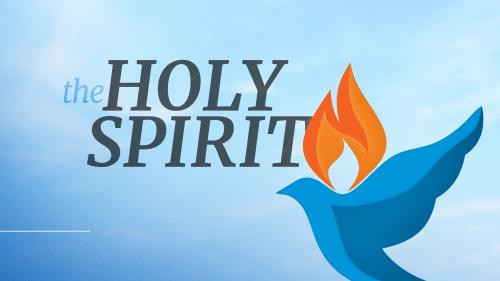 Indwelling of the
Holy Spirit
Does the Spirit intercede for us?
The Interceding of the Holy Spirit
So, now we need to take a look at verses 26 and 27.
Some would say that these verses talk about something the word of God cannot do for us – interceding for the Christian.
I want to look at what is being talked about here and whether or not the Holy Spirit intercedes for us.
Does the Spirit intercede for us?
The Indwelling of the Holy Spirit
Let’s look at other passages to help keep Romans 8:26f into context of the rest of the Scriptures
Let’s start in Hebrews:
Hebrews 5:8-10 – Christ became a High Priest after he suffered and learned obedience.
Hebrews 4:14-16 – We can come boldly before God because we have a PERFECT High Priest.
Does the Spirit intercede for us?
The Indwelling of the Holy Spirit
Christ is our High Priest
Learned obedience by the things He suffered
Perfect High Priest for US
Does the Spirit intercede for us?
The Indwelling of the Holy Spirit
Hebrews 6:20; 7:17 – He is our High Priest FOREVER
Hebrews 7:24-28 (spec. v 25) – one of the responsibilities of our High Priest is to be our intercessor.  He is able to do this remember because of the things he suffered; what he learned.
Hebrews 8:6 – He is our go-between with God the Father, our mediator.
Does the Spirit intercede for us?
The Indwelling of the Holy Spirit
Christ is our High Priest
Learned obedience by the things He suffered
Perfect High Priest for US
OUR High Priest FOREVER
He makes intercession and is able to do so because He is our PERFECT High Priest.
He is our mediator/intercessor.
Does the Spirit intercede for us?
The Indwelling of the Holy Spirit
1 Timothy 2:5 – “. . . ONE mediator also between God and man, the man Christ Jesus.”
Does the Spirit intercede for us?
The Indwelling of the Holy Spirit
Christ is our High Priest
Learned obedience by the things He suffered
Perfect High Priest for US
Our High Priest FOREVER
He makes intercession and is able to do so because He is our PERFECT High Priest.
He is our mediator/intercessor.
He is our ONLY mediator/ intercessor
Does the Spirit intercede for us?
The Indwelling of the Holy Spirit
1 Timothy 2:5 – “. . . ONE mediator also between God and man, the man Christ Jesus.”
1 Thessalonians 5:23 – “23 Now may the God of peace Himself sanctify you completely; and may your whole spirit, soul, and body be preserved blameless at the coming of our Lord Jesus Christ.”
Does the Spirit intercede for us?
The Indwelling of the Holy Spirit
There are 3-parts to man:
Body – Our physical bodies
Soul – Nach – person ourselves, our mental and emotion beings (Acts 2:41; Duet 10:22 Hebrew is “threescore and ten souls”)
Spirit – Pneuma – viewed as the life-spirit given by God.  That which will live for all eternity with God (Ecclesiastes 3:18-21, esp v 20,21 – “20 All go to the same place; all come from dust, and to dust all return. 21 Who knows if the human spirit rises upward and if the spirit of the animal goes down into the earth?”
Spirit – Eccl 12:7 – “and the dust (body) returns to the ground it came from, and the spirit returns to God who gave it.”
Does the Spirit intercede for us?
The Indwelling of the Holy Spirit
So, we each have a spirit as part of our makeup as created human beings.
1 Corinthians 2:10,11 – Paul clearly indicates we have a spirit, and OUR spirit knows us better than any one or thing else (v 11 – “11 For what man knows the things of a man except the spirit of the man which is in him? . . .  .”).
With all this in mind, which spirit is under discussion in Romans 8:26,27?
Does the Spirit intercede for us?
The Indwelling of the Holy Spirit
To me, Paul is saying at times when we (body and soul) don’t know what to ask for because we are too emotional or concerned, or just don’t know, OUR spirit knows and let’s Christ know so that He can make intercession for us (v 27).
This view, in my mind, HARMONIZES both Christ being our High Priest (Hebrews) and what Paul said in 1 Corinthians 2 about OUR spirit, the best of any other view I know of.
Does the Spirit intercede for us?
The Indwelling of the Holy Spirit
Hebrews would indicate we have ONE High Priest which would mean we have ONE Intercessor, Christ.
Any view of Romans 8:26,27 MUST HARMONIZE with all other passages and teachings in the New Testament.
Paul wrote some pretty hard “stuff” – 2 Peter 3:16 (“16 as also in all his epistles, speaking in them of these things, in which are some things hard to understand, which untaught and unstable people twist to their own destruction, as they do also the rest of the Scriptures.”)
Does the Spirit intercede for us?
The Indwelling of the Holy Spirit
Many other views:
Some say that the Holy Spirit, not our souls, will go to Christ and tell Him what it is we really need (1 Corinthians 2:11?).
Some state, “Rejoice, as we have two intercessors pleading our case to God.”
This doesn’t seem to go along with what Paul said in 1 Timothy 2:5 (we have ONE mediator/intercessor.)